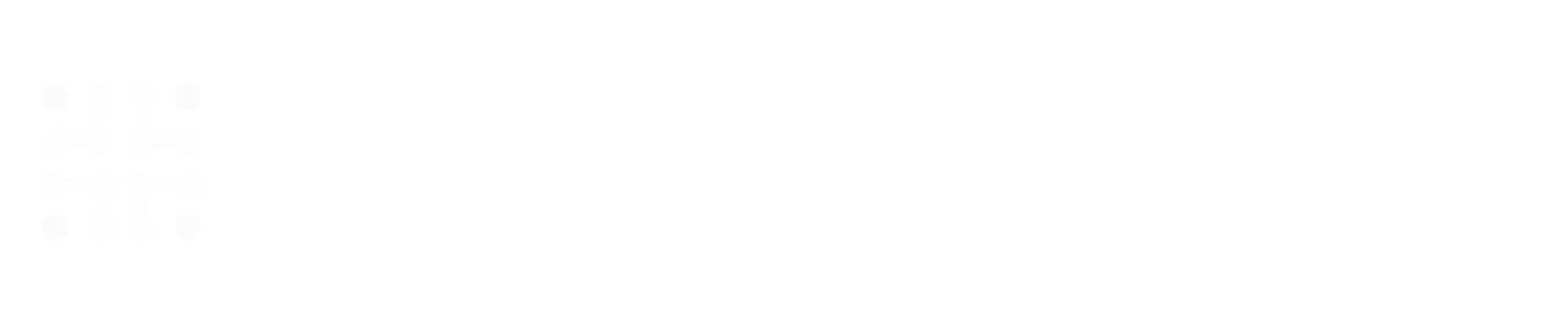 UNIVERSIDAD NACIONAL DE CÓRDOBA
FACULTAD DE CIENCIAS MEDICAS
ESCUELA DE TECNOLOGIA MEDICA
Trabajo Final Lic. Producción de Bioimagenes
TITULO
Autores: CURIE, Marie ; RÖNTGEN Wilhelm.  Tutor: Prof. CURIE, Piere
INTRODUCCIÓN
Introducción
OBJETIVOS
Fig. 2: Imagen
Fig. 1: Imagen ….
General:
Específicos:
MATERIAL Y METODO
Tipo de Estudio, Universo y Muestra
Grafico 1: Resultados…
RESULTADOS
Pueden cambiar los colores pero deben mantener el formato de encabezado. Pueden agregar imágenes gráficos etc y ordenar los elementos como les sea mas cómodo para la presentación .
Resultados Obtenidos, Gráficos, respuestas etc
CONCLUSION
Conclusiones finales
BIBLIOGRAFIA
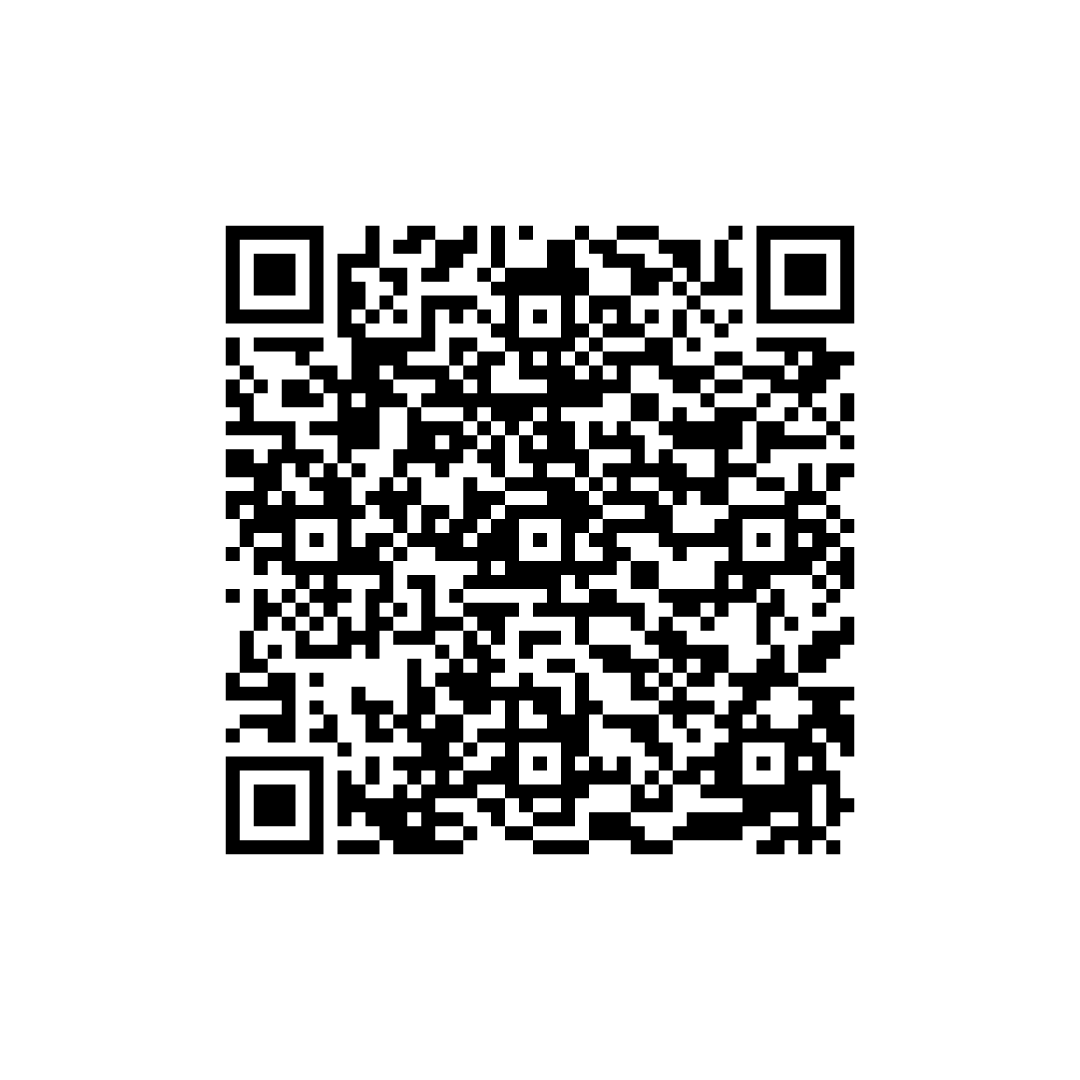 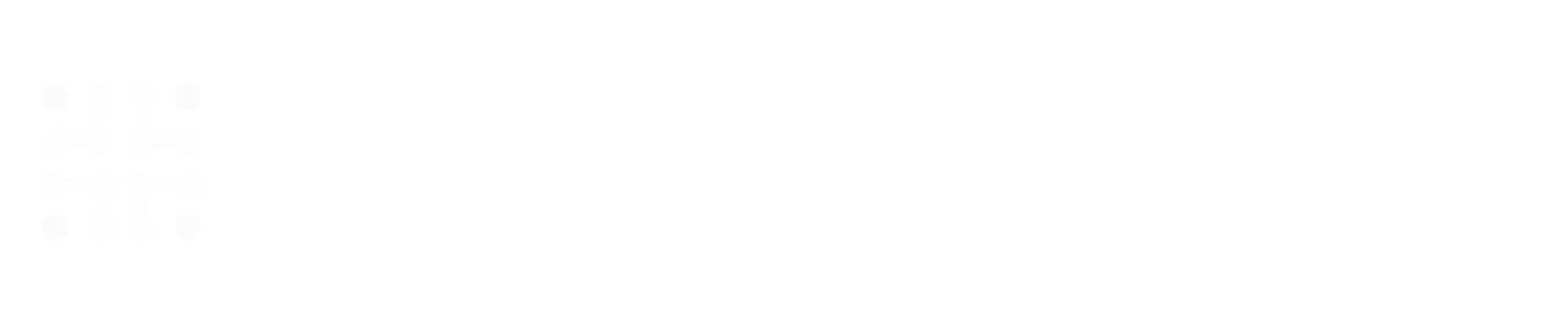 UNIVERSIDAD NACIONAL DE CÓRDOBA
FACULTAD DE CIENCIAS MEDICAS
ESCUELA DE TECNOLOGIA MEDICA
Trabajo Final Lic. Producción de Bioimagenes
TITULO
Autores: CURIE, Marie ; RÖNTGEN Wilhelm.  Tutor: Prof. CURIE, Piere
RESULTADOS
INTRODUCCIÓN
Introducción
Resultados Obtenidos, Gráficos, respuestas etc
OBJETIVOS
General:
Específicos:
MATERIAL Y METODO
Fig. 1: Imagen ….
Tipo de Estudio, Universo y Muestra
Fig. 2: Imagen
CONCLUSION
Conclusiones finales
Grafico 1: Resultados…
Pueden cambiar los colores pero deben mantener el formato de encabezado. Pueden agregar imágenes gráficos etc y ordenar los elementos como les sea mas cómodo para la presentación .
BIBLIOGRAFIA
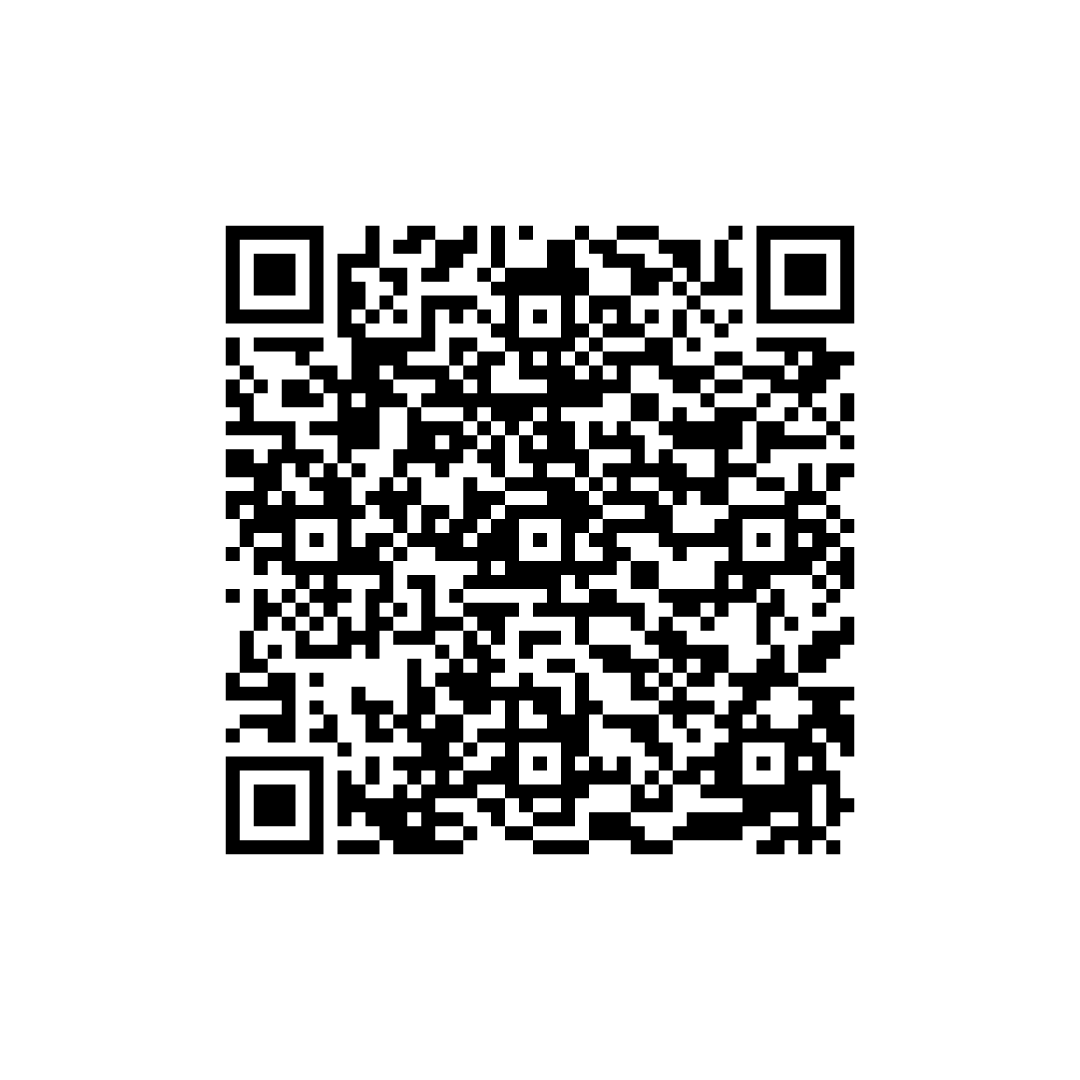